AI in ICAI
THE INSTITUTE OF CHARTERED ACCOUNTANTS OF INDIA
(Set up by an Act of Parliament)
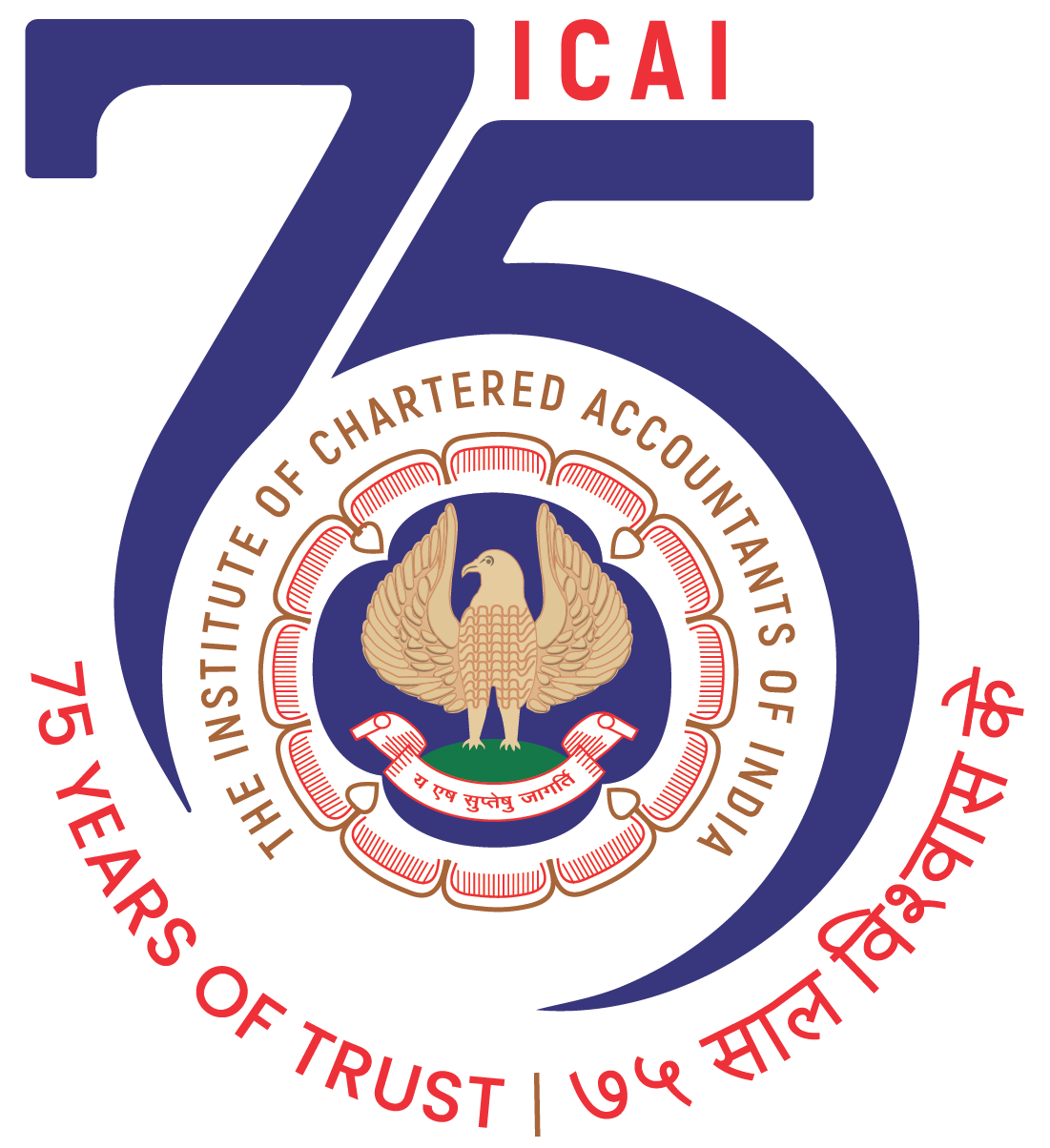 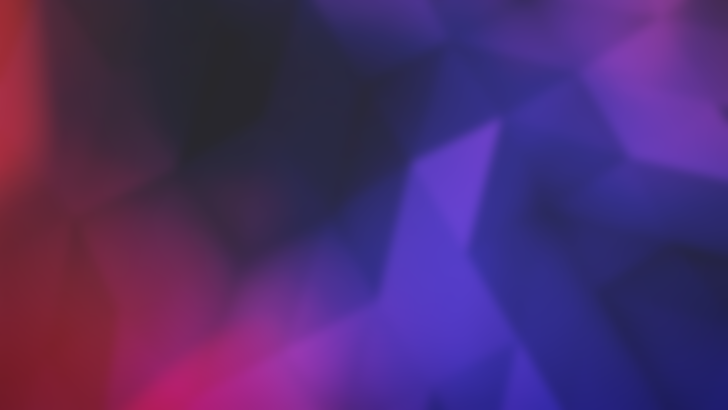 AI in Accounting and Finance Forum 2024
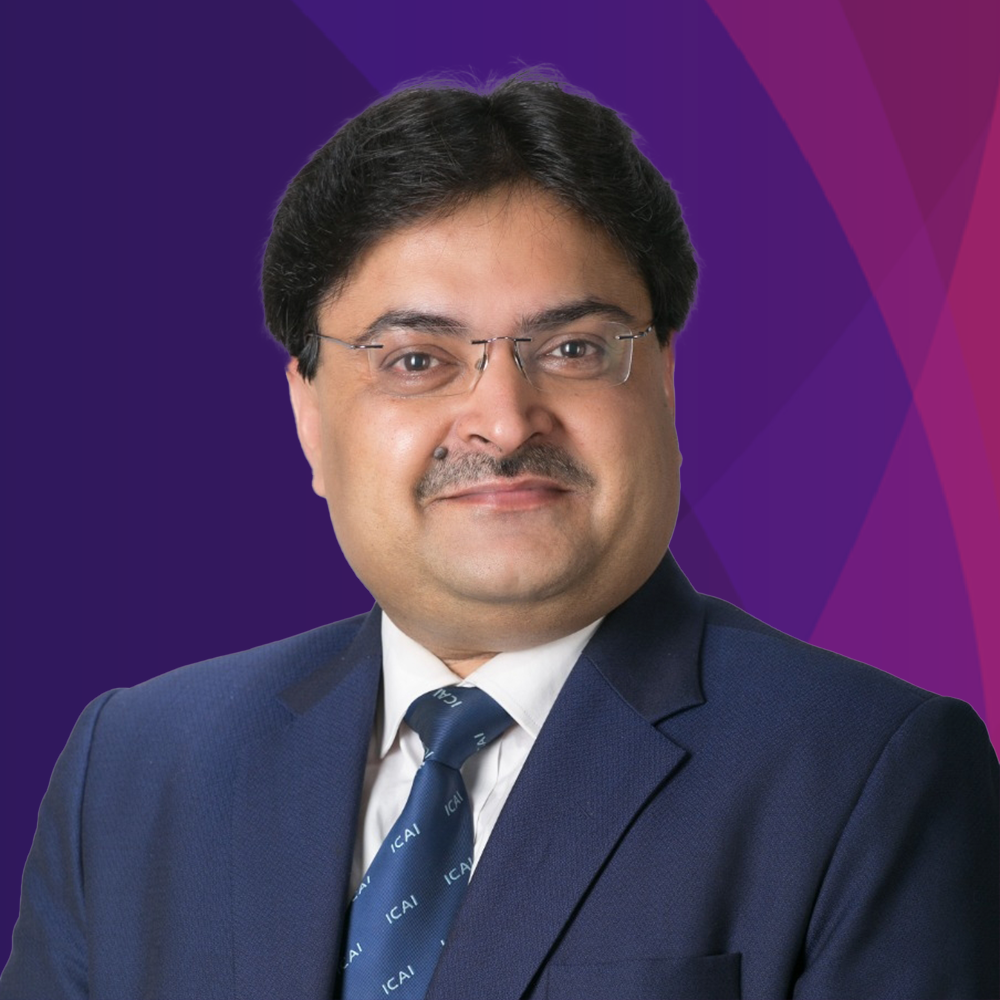 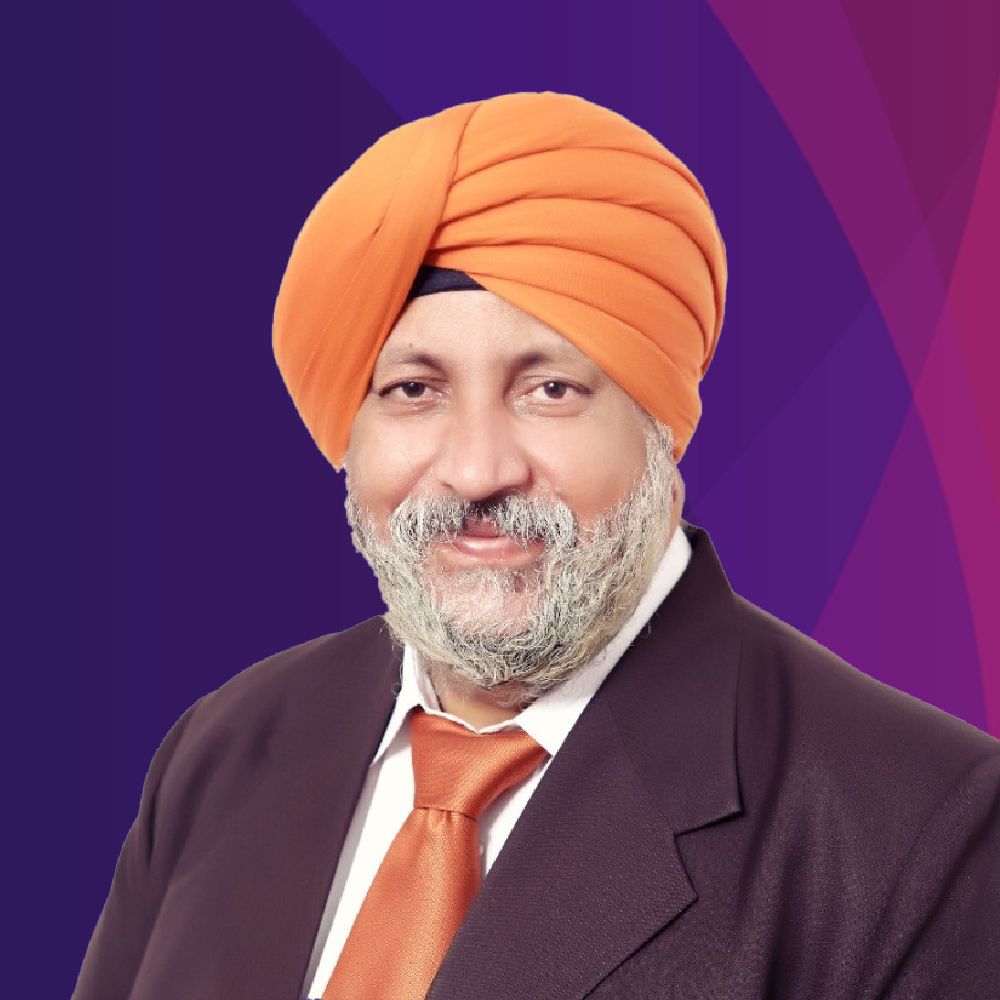 CA.  RANJEET  KUMAR   AGARWAL
President, ICAI
CA.  CHARANJOT  SINGH  NANDA
Vice-President, ICAI
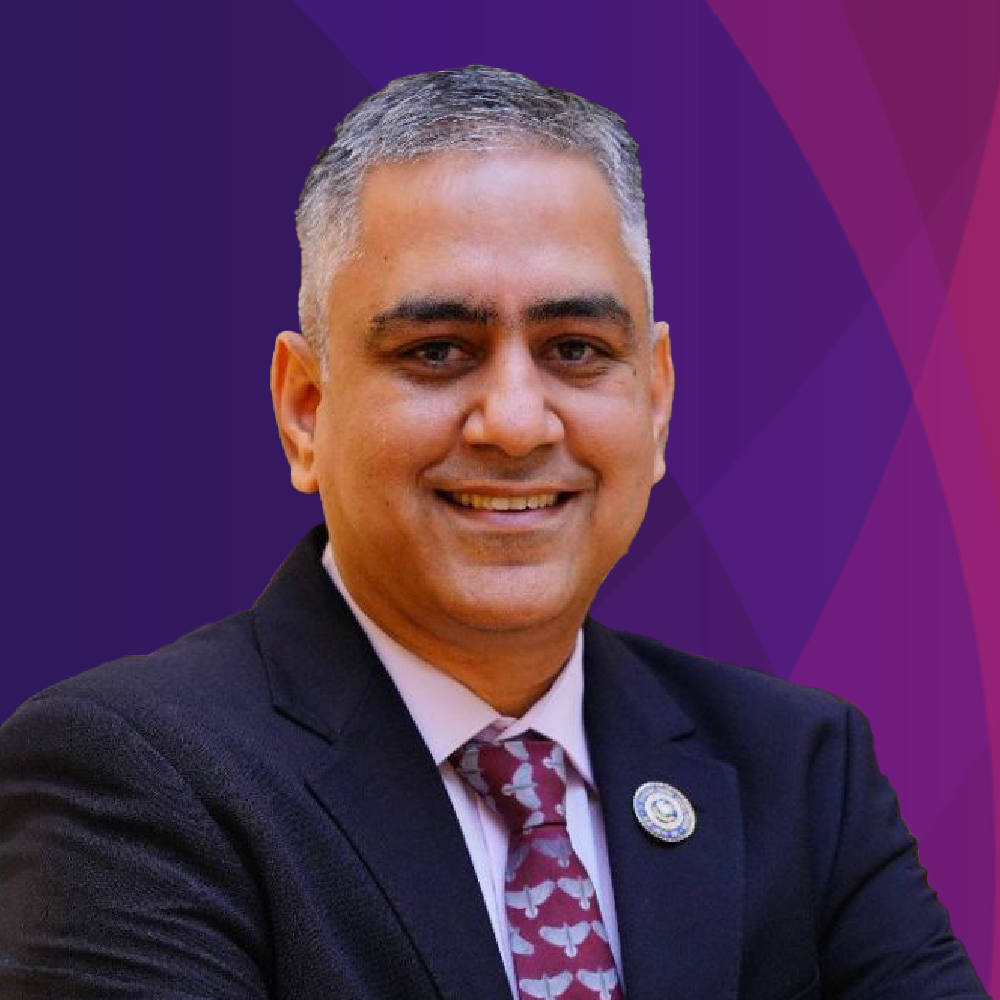 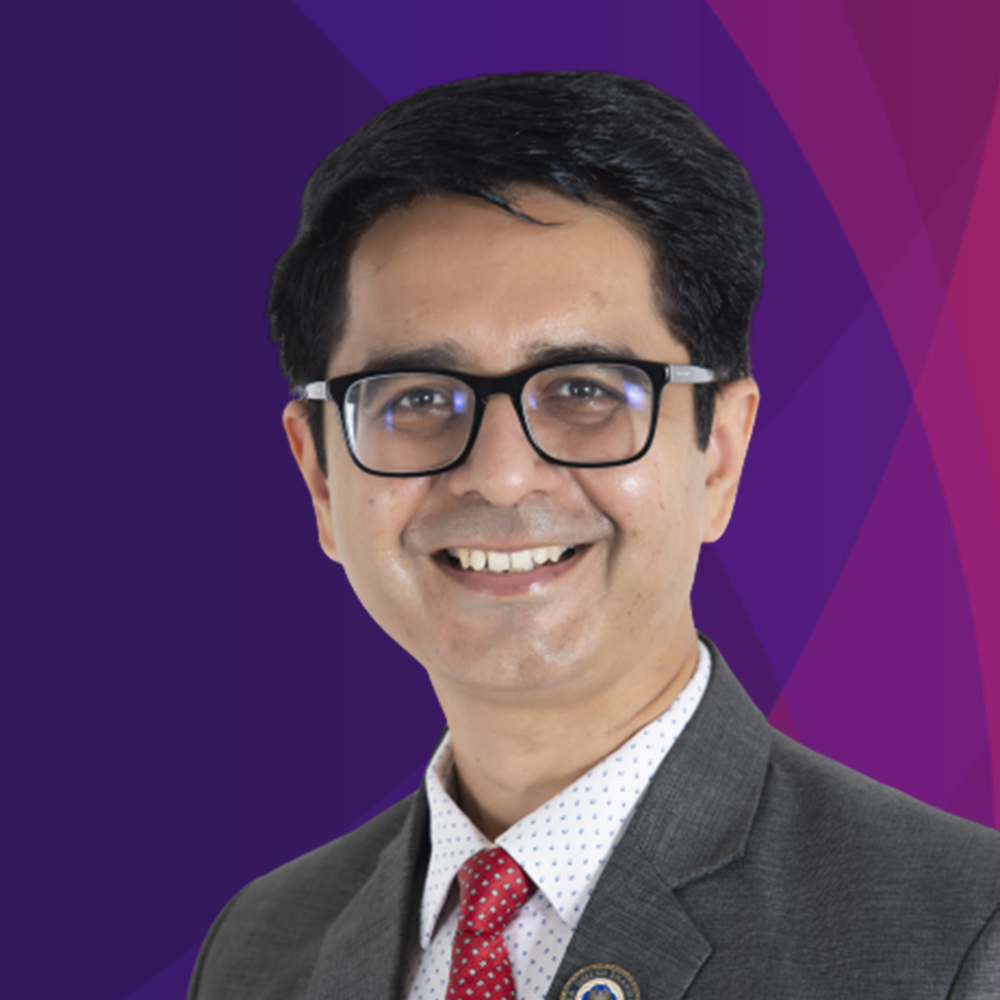 CA.  DAYANIWAS  SHARMA
Chairman, AI in ICAI
CA.  UMESH  SHARMA
Vice-Chairman, AI in ICAI
AI HACKATHON 3 (SEASON 2)AI Use case in Accounting and Finance Forum
DATE – 22nd  AUG 2024TIME – 5PM – 7PM
MODE: HYBRIDVENUE : BANGLORE
AI Committee will invite Shortlisted Panelists to Present One Use Case in Webinar Scheduled on 22nd August 2024 (5 PM – 7 PM)
PANELISTS:
SCAN OR VISIT LINK BELOW:https://ai.icai.org/event_details.php?id=75
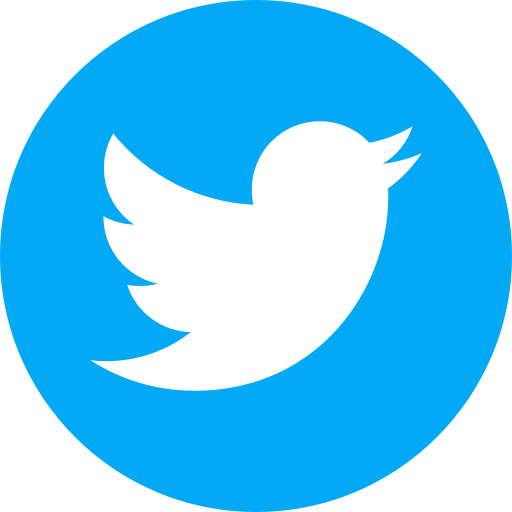 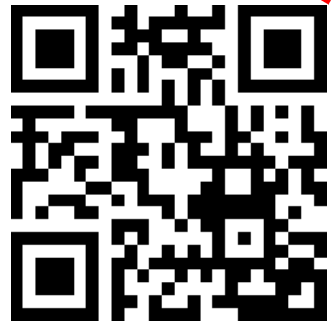 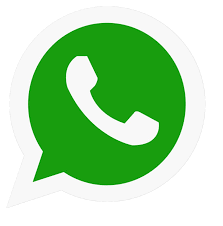 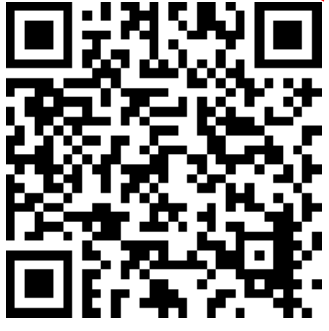 Panelist need to Register for AI Hackathon by 19th August 2024, 9 PM